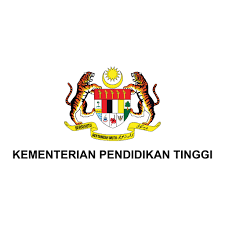 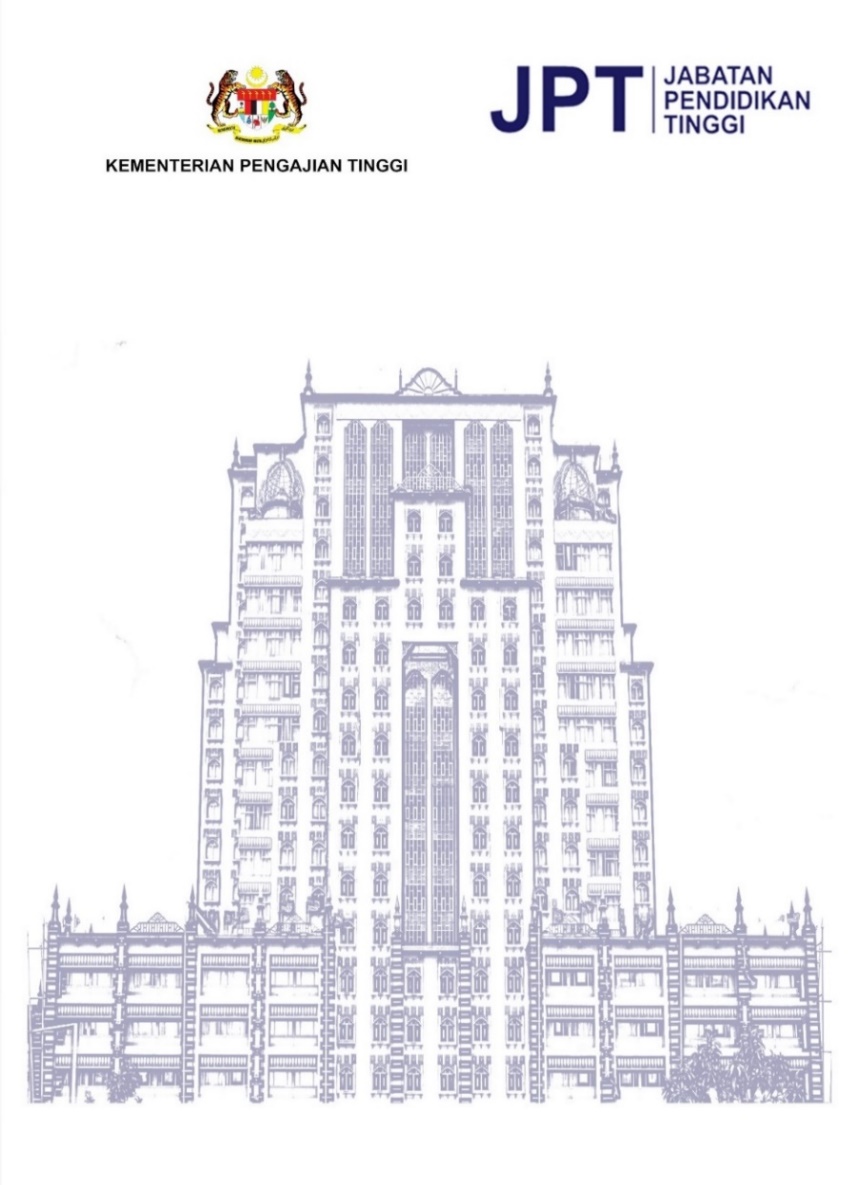 MESYUARAT JAWATANKUASA PENDIDIKAN TINGGI (JKPT)
NAMA UA
1
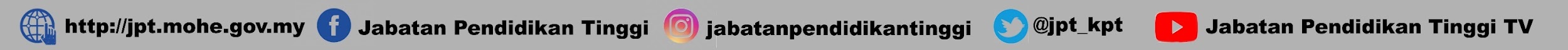 PENJUMUDAN/PEMBEKUAN/PELUPUSAN
Nama Program Akademik Yang Dipohon:
Jumlah Jam Kredit:
Kaedah dan Tempoh Pengajian:
Mod Penawaran:
Bidang National Education Code (NEC):
Pengiktirafan Badan Profesional:
Tarikh Kelulusan Saringan Awal, KPT:
Tarikh Perakuan Akreditasi Sementara:
Tarikh Kelulusan Senat:
Tarikh Kelulusan LPU:
Sesi Pelupusan Dipohon:
2
PENJUMUDAN/PEMBEKUAN/PELUPUSAN
Justifikasi Penjumudan/Pembekuan/Pelupusan:
Nota : untuk justifikasi perlu nyatakan sebab pelupusan serta bilangan pelajar  aktif dan tak aktif
3
PENJUMUDAN/PEMBEKUAN/PELUPUSAN
Justifikasi semakan kurikulum:
CONTOH
4
TERIMA KASIH